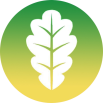 ФОНД «ВладимирЛизинг»
Лизинговая поддержка
предпринимателей
Обучение Бизнес гида, 2019г.
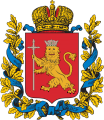 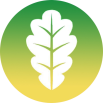 ФОНД ВЛАДИМИР ЛИЗИНГ
Поддержка предпринимателей – Инвестиция в будущее.
В чем поддержка?
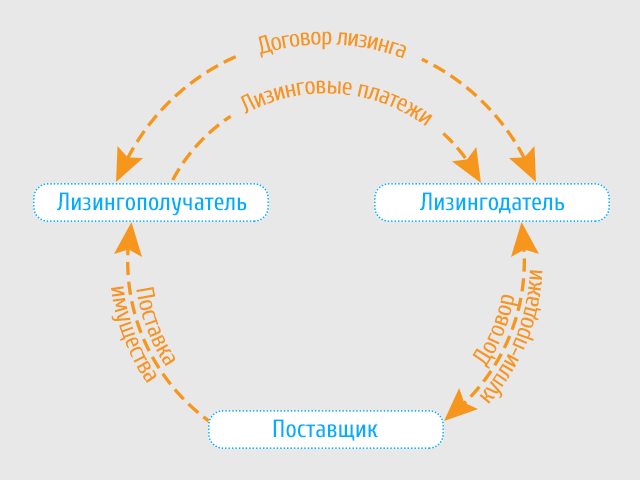 Фонд
Другие ЛК
Исходящая процентная ставка 
8% годовых
(Средства бюджета Владимирской области)
Исходящая процентная ставка 
ОТ 12% годовых 
(Банковская ставка + маржа лизинговой компании)
Ставка удорожания
ОТ 2,0% годовых
Ставка удорожания
ОТ 8,0% годовых
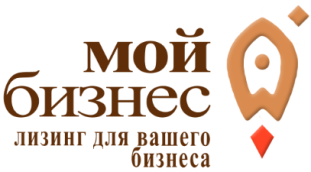 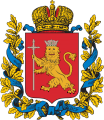 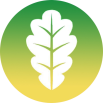 ФОНД ВЛАДИМИР ЛИЗИНГ
Поддержка предпринимателей – Инвестиция в будущее.
Условия лизинга:
-  Срок лизинга – от 12 до 96 месяцев
  Авансовый платеж – от 15% до 49% стоимости предмета лизинга
  Предмет лизинга: новое оборудование или транспорт для бизнеса, мобильные платформы.
  Стоимость предмета лизинга от 0,3 до 20 млн. руб.
  Ставка удорожания от 2% годовых (Исходящая ставка 8% годовых).
  Сделка не облагается НДС
Требования к лизингополучателю
-Субъект малого и среднего предпринимательства по 209-ФЗ, 
Отсутствие налоговой задолженности, судебных споров
Устойчивое финансовое положение.
 Срок регистрации не менее 1 года
Обязательное поручительство собственников бизнеса
Пакет документов
Заявка и Анкета по форме Фонда; Бухгалтерская отчетность; Справки ФНС; ТЭО проекта 
по форме Фонда; Уставные документы, документы на собственников бизнеса.
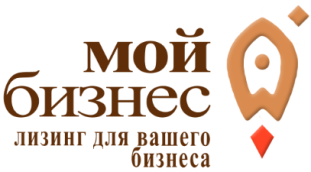 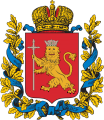 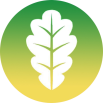 ФОНД ВЛАДИМИР ЛИЗИНГ
Поддержка предпринимателей – Инвестиция в будущее.
Условия лизинга. Пакет документов. Расчет лизинга
ш
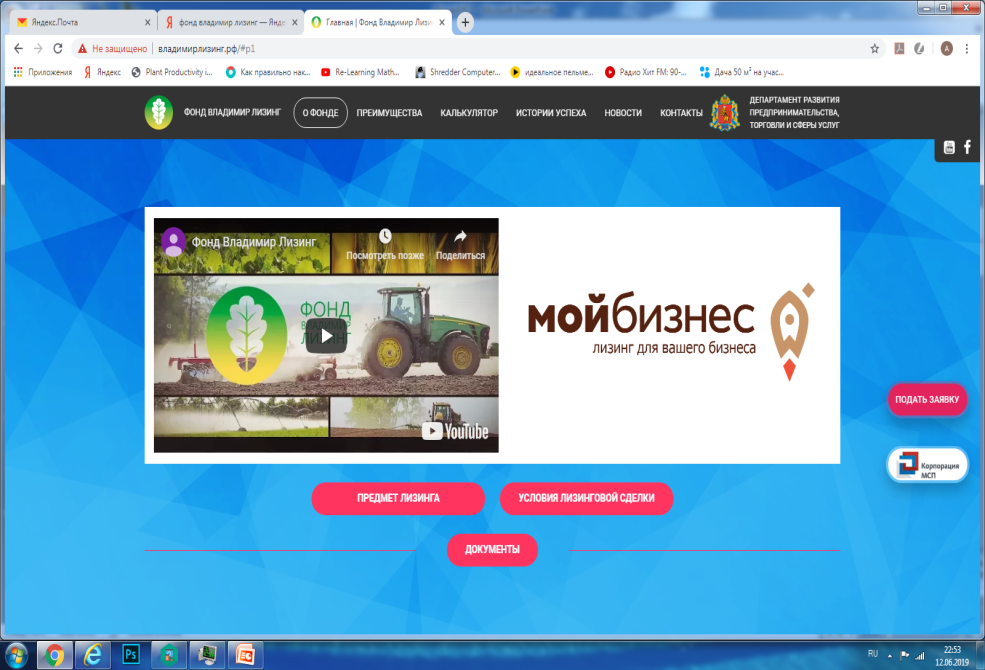 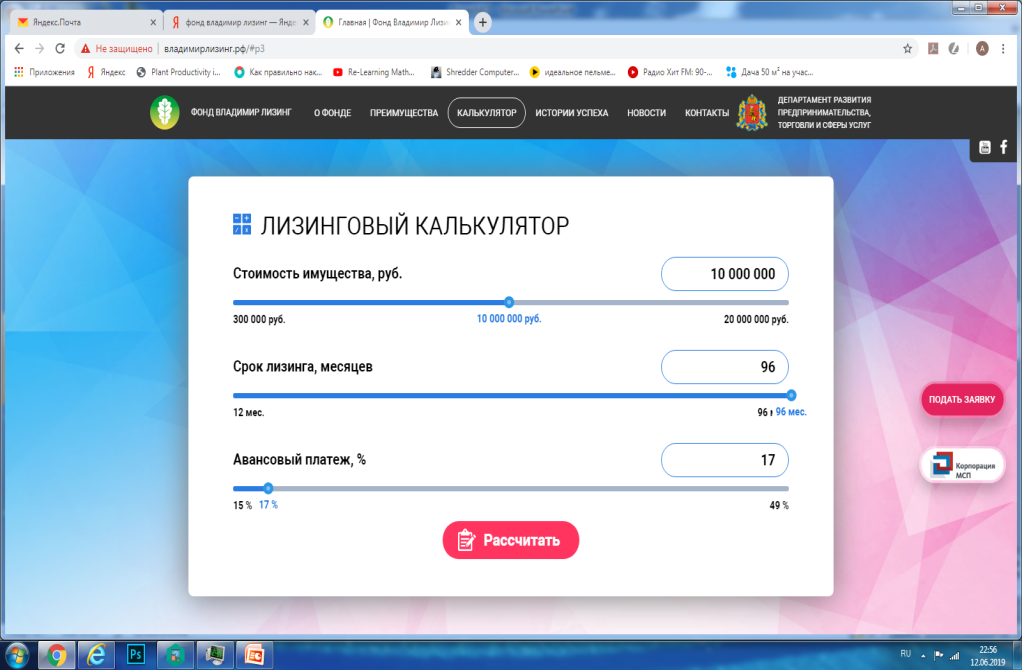 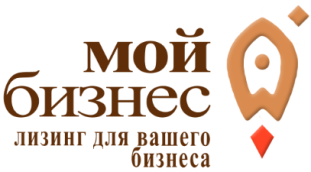 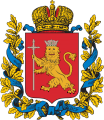 ФОНД ВЛАДИМИР ЛИЗИНГ
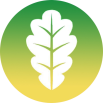 Поддержка предпринимателей – Инвестиция в будущее.
Инвестиционные проекты, реализованные Фондом
Объекты лизинга
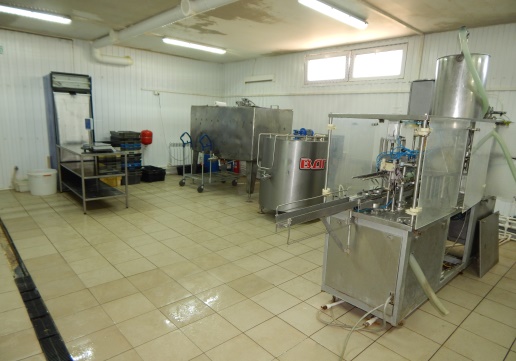 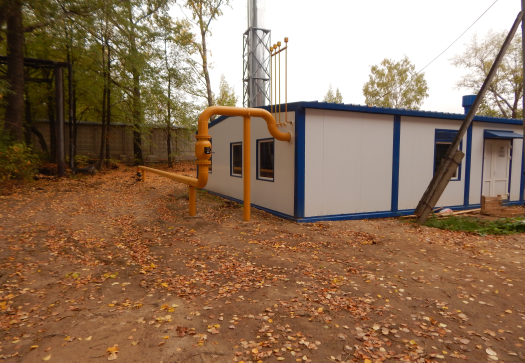 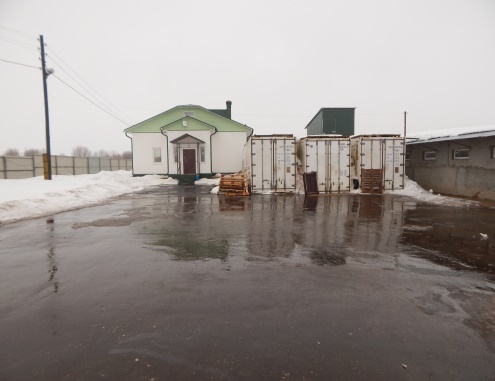 ООО «Агрофирма Крутово» 
Ковровский район
ООО «Техметсервис»
 г. Кольчугино
ООО «Продсервис»
 Собинский р-н
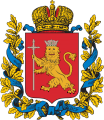 ФОНД ВЛАДИМИР ЛИЗИНГ
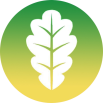 Поддержка предпринимателей – Инвестиция в будущее.
Льготный лизинг от АО «Корпорация МСП»
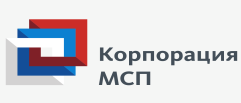 Требования к лизингополучателю
Условия лизинга
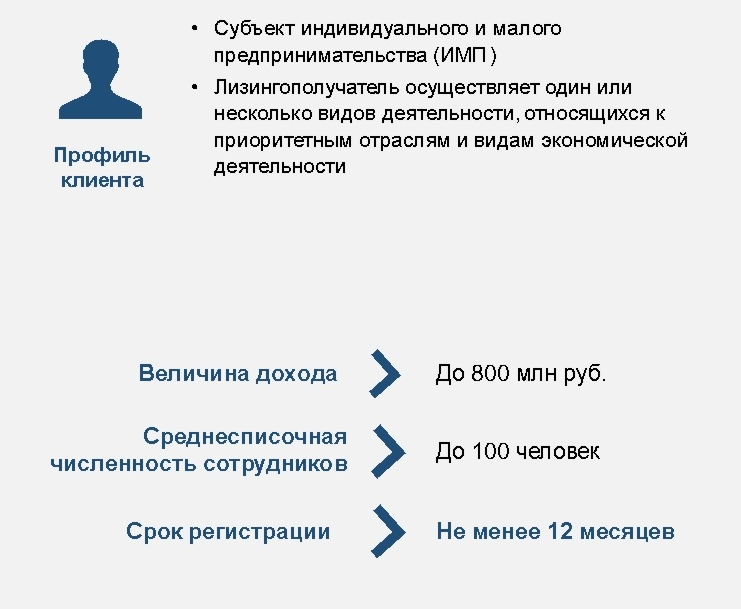 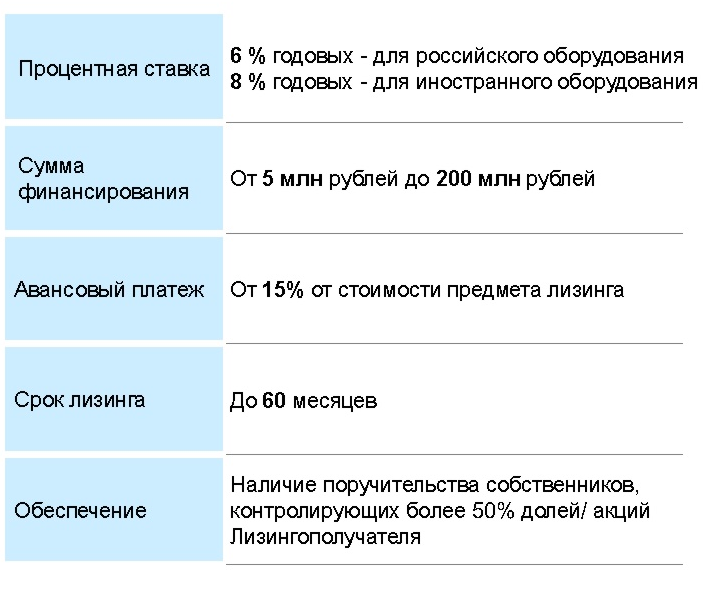 Фонд «ВладимирЛизинг» Древалева Елена +7 910 779 63 35, Drevalevae@yandex.ru
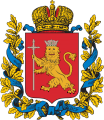 ФОНД ВЛАДИМИР ЛИЗИНГ
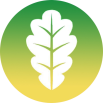 Поддержка предпринимателей – Инвестиция в будущее.
Основные инвестиционные проекты, реализованные Фондом в 2019г.
Объекты лизинга
дд
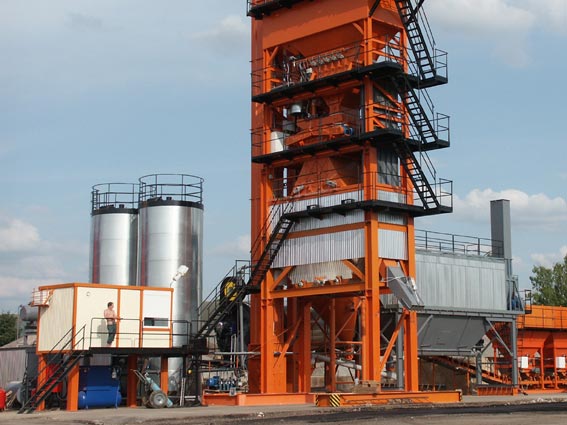 Гг
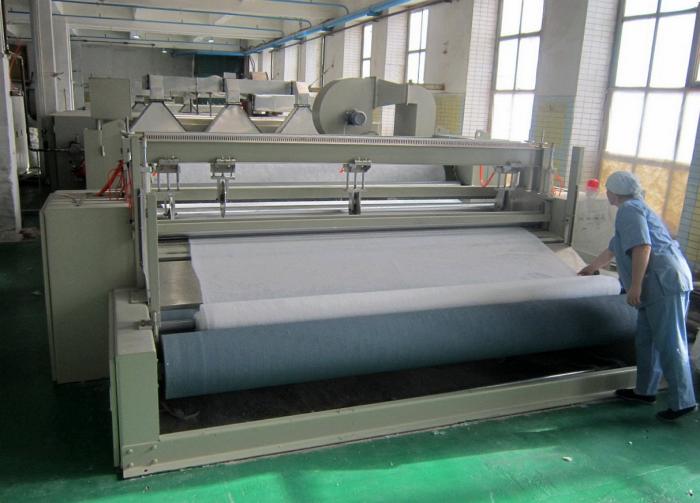 ООО «Стройтек»
ООО «Колокшанский агрегатный завод» ст. Колокша
ООО «ПНМ» 
г. Вязники
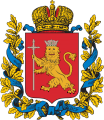 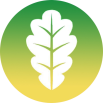 ФОНД ВЛАДИМИР ЛИЗИНГ
Поддержка предпринимателей – Инвестиция в будущее.
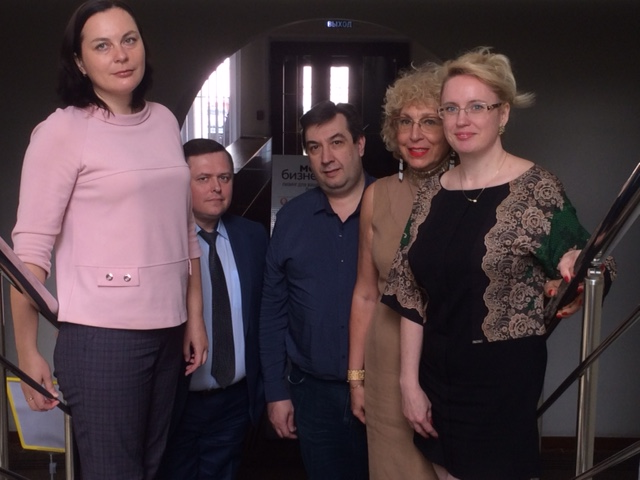 НАША КОМАНДА
+(4992) 77-96-33
mail@владимирлизинг.рф
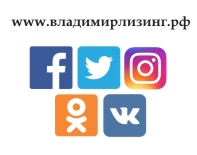 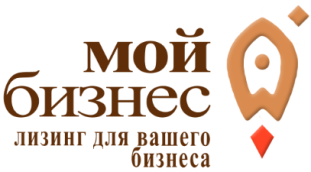